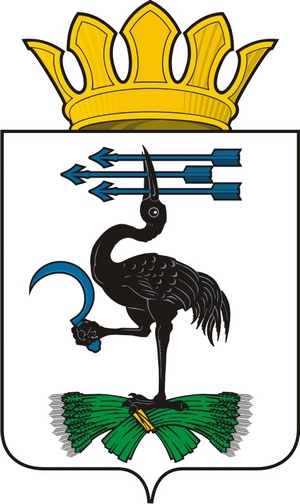 Муниципальное образование 
Байкаловский муниципальный район
О подготовке
 образовательных организаций
к новому 2016-2017 учебному году
Докладчик: 
Глава МО Байкаловский муниципальный район 
Алексей Анатольевич Жуков
На территории МО Байкаловский муниципальный район в 2016-2017 учебном году будут функционировать 29 образовательных организаций, из них:
11 общеобразовательных школ:
8 средних школ,
3 основных школы
- 15 дошкольных образовательных учреждений
- 3 учреждения дополнительного образования
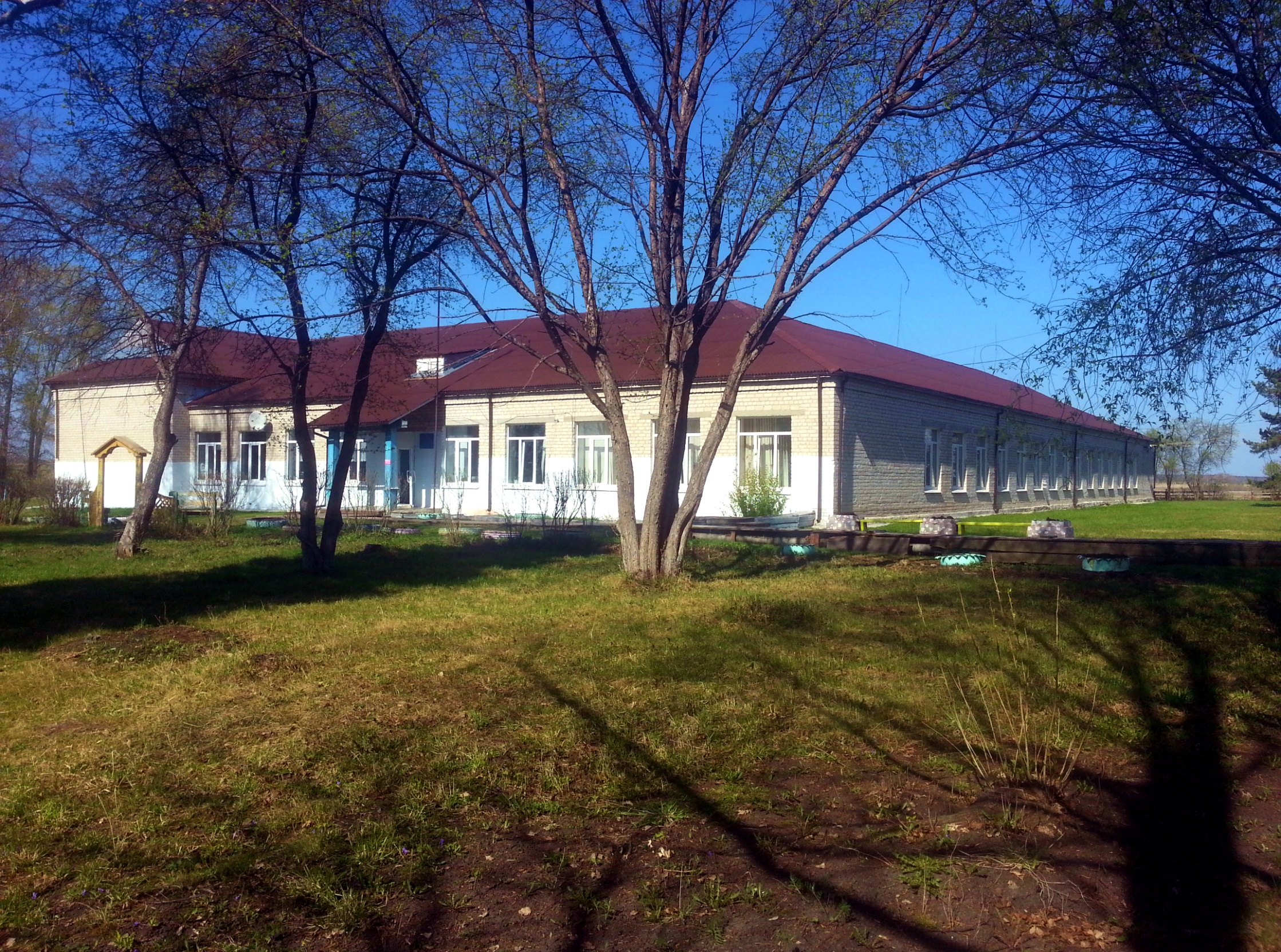 МКОУ Краснополянская СОШ 
готова к приему учащихся
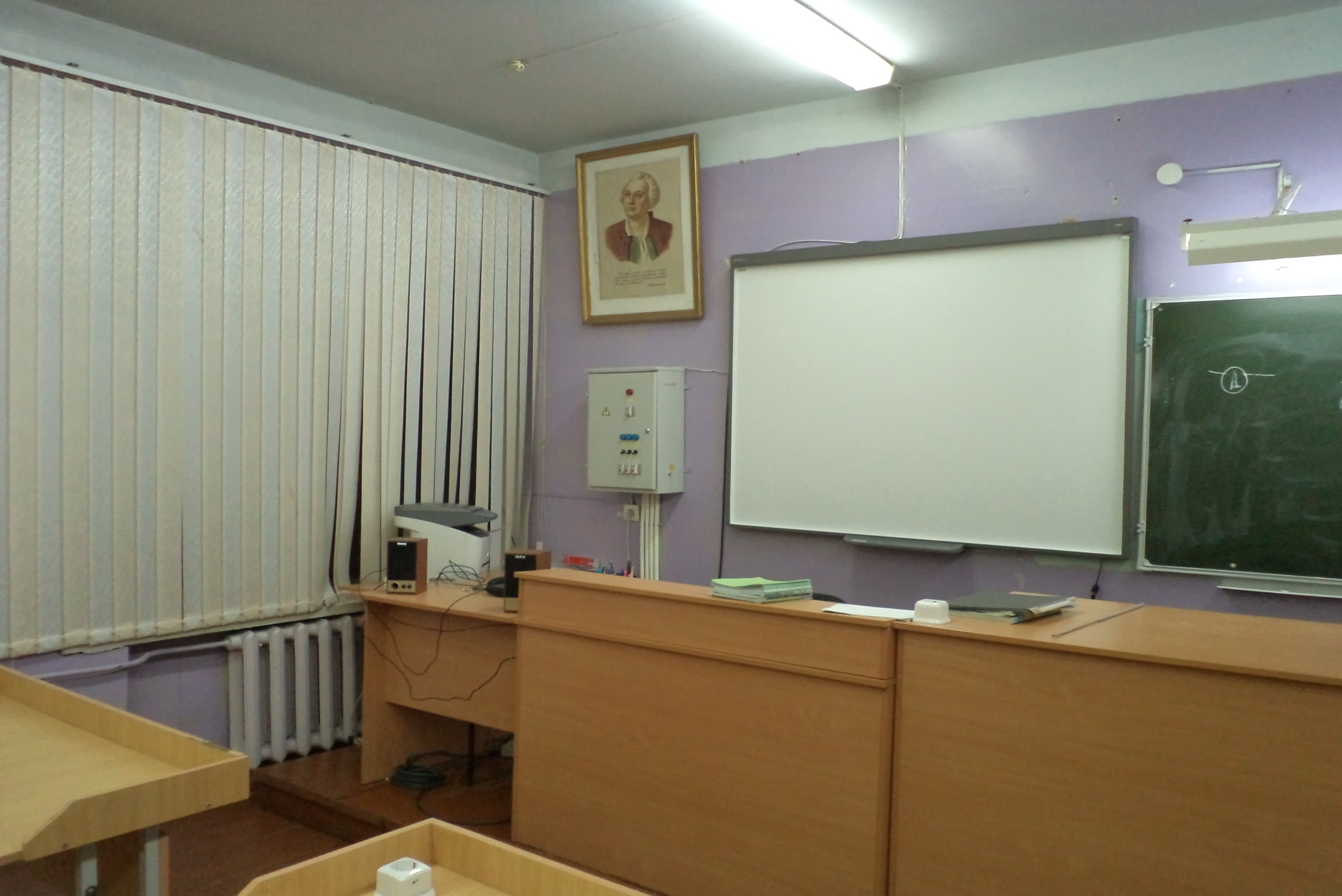 Интерактивным оборудованием оснащены большинство учебных кабинетов школ района
Всего на подготовку к новому учебному году освоено 5 457 772 рубля.
Федеральный бюджет – 298 104 руб.
Областной бюджет – 833 334 руб.
Местный бюджет – 4 326 334 руб.

Проведено:
Косметический ремонт – 10 школ,
Капитальный ремонт (ремонт котельной, входной группы) – 1 школа,
Текущий ремонт – 3 школы
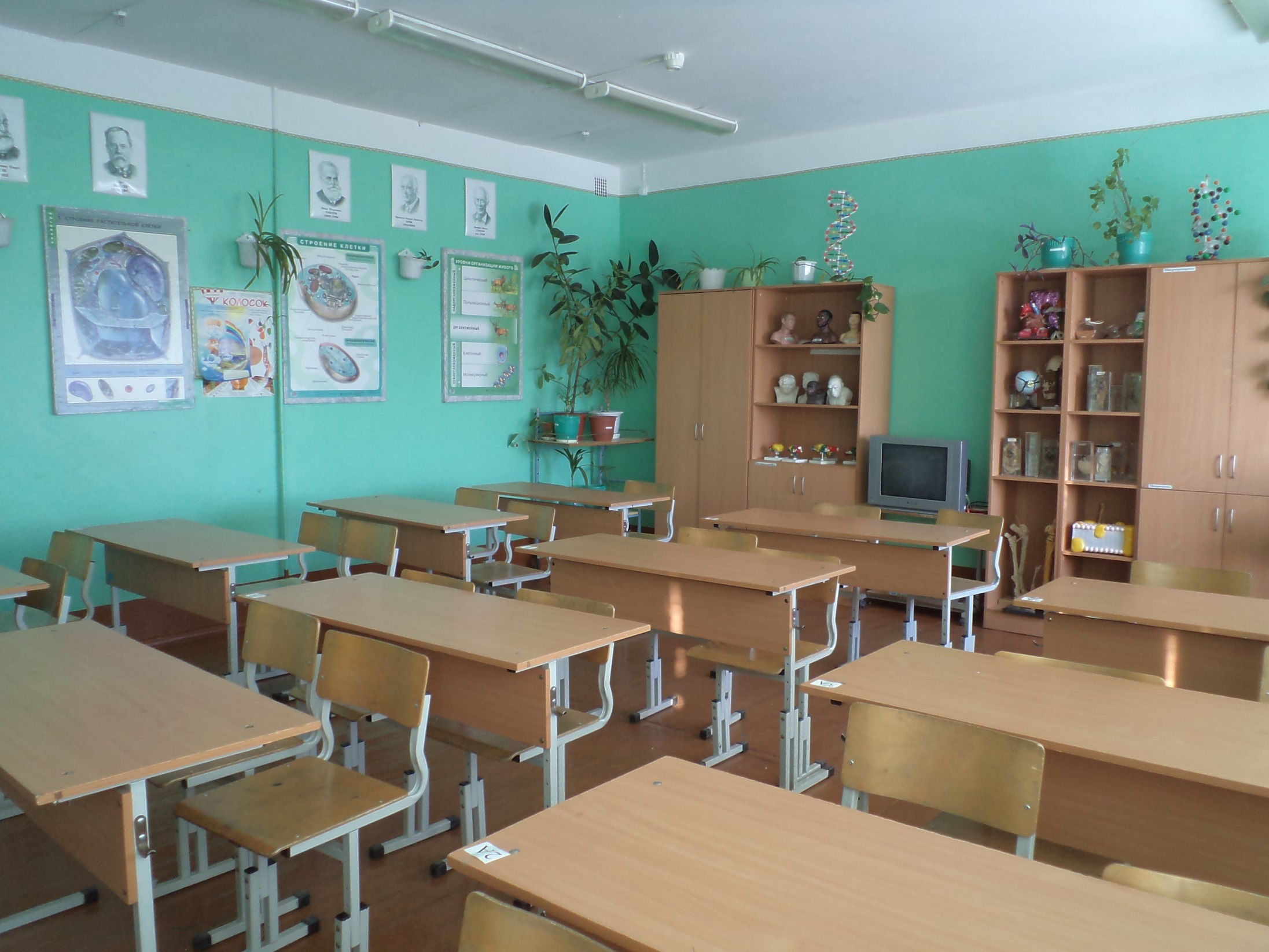 Кабинет биологии 
МАОУ «Байкаловская СОШ»
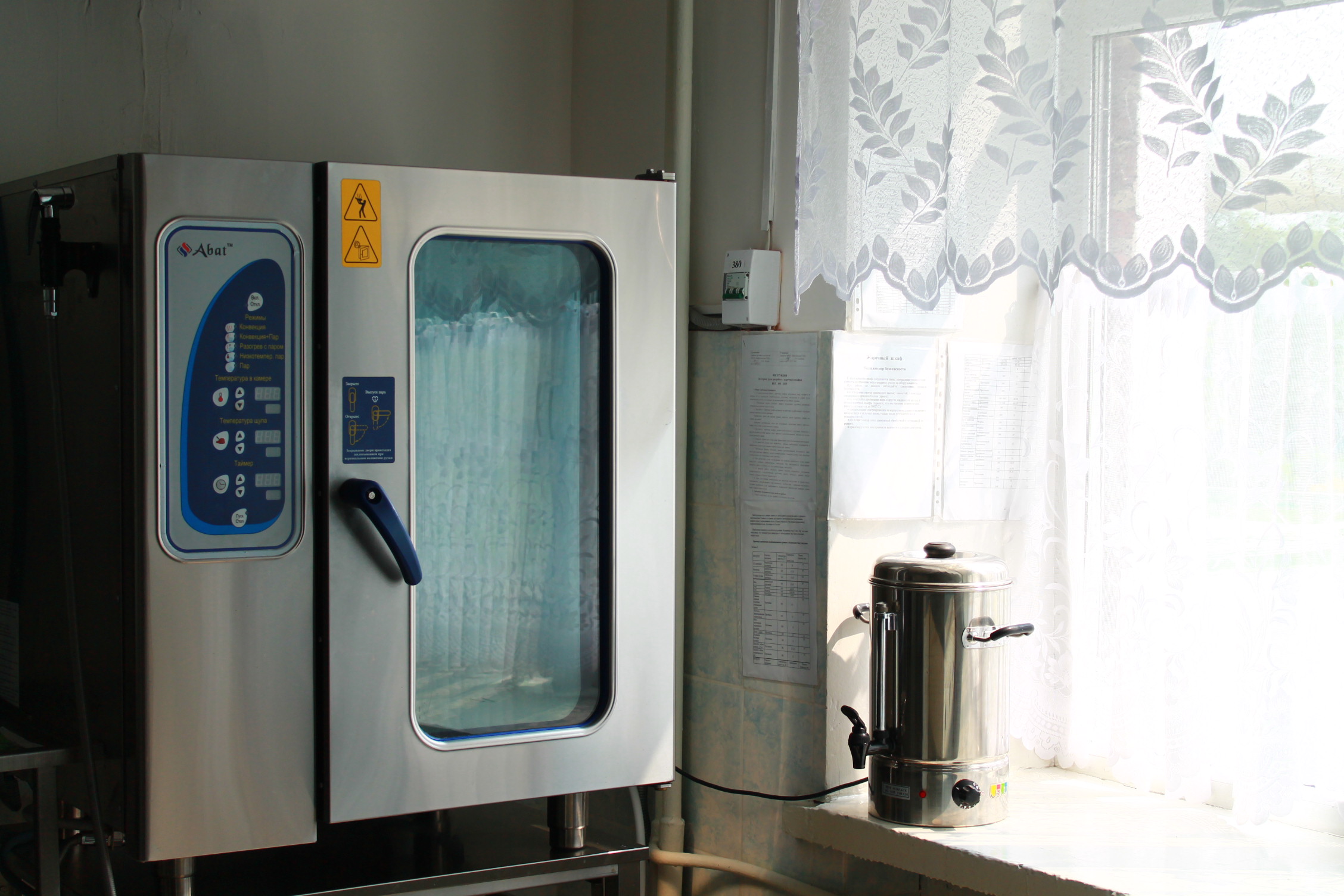 Осуществлена модернизация 
пищеблоков во всех школах
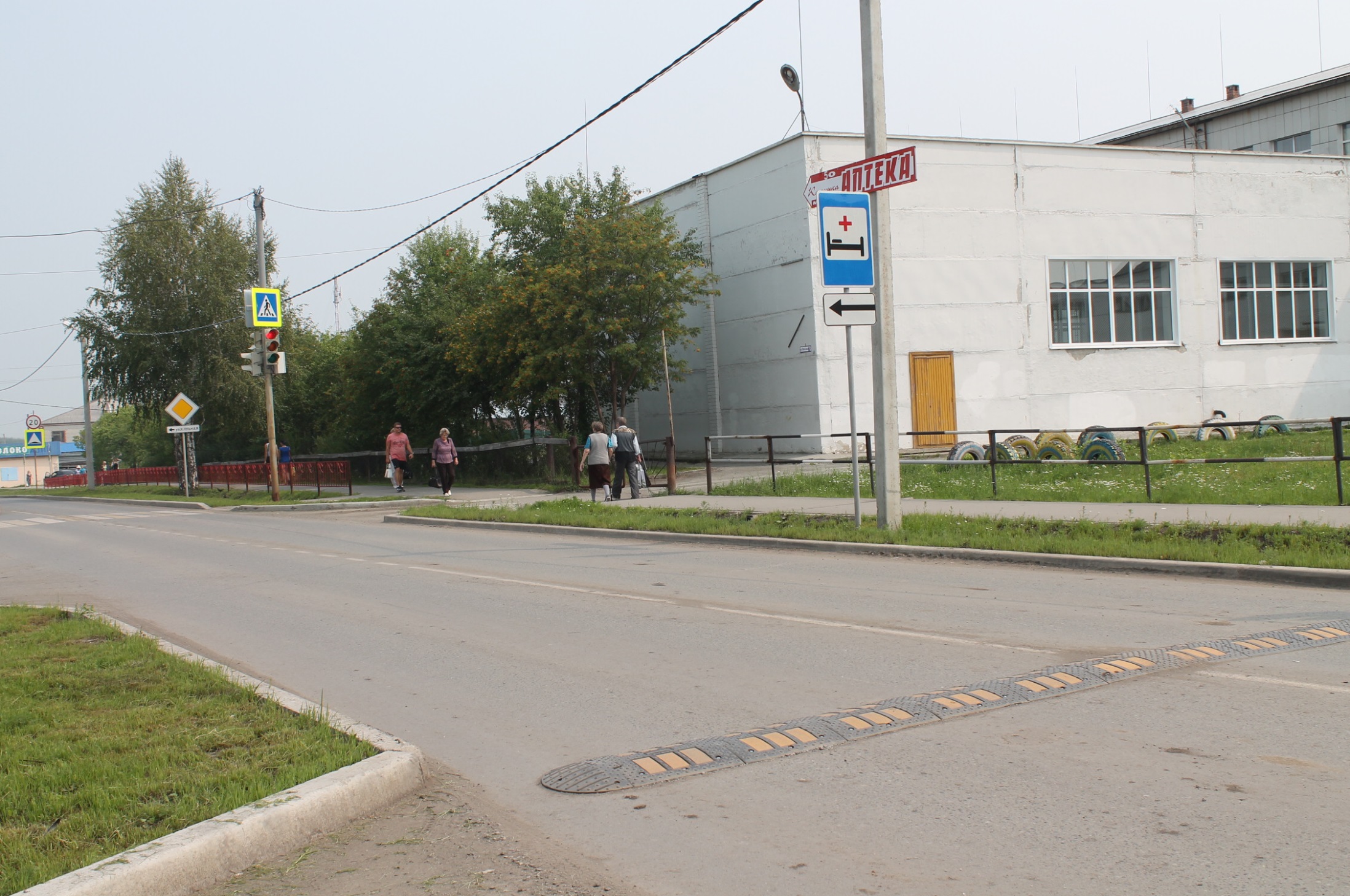 Улично-дорожная сеть вблизи школы
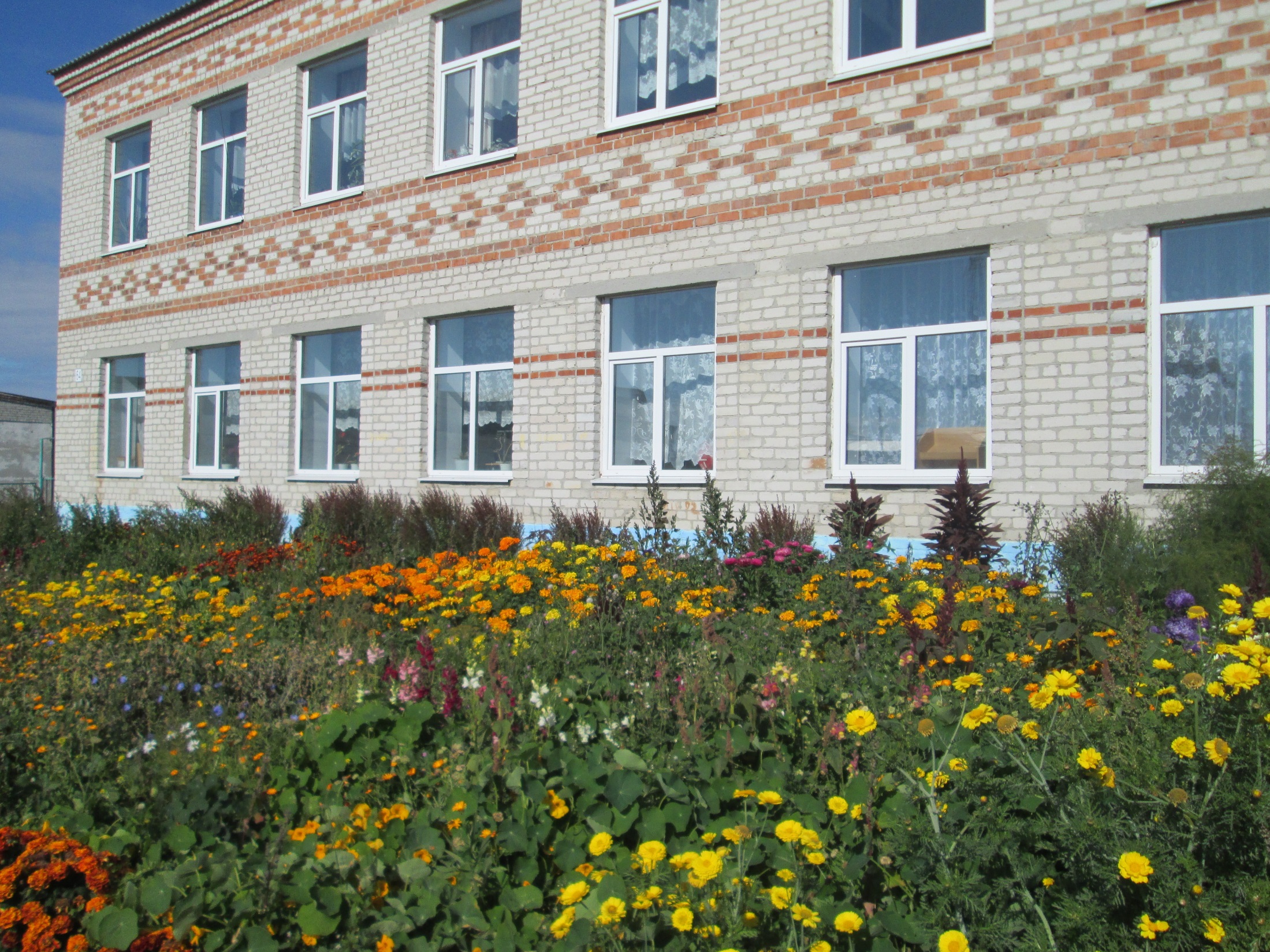 Цветник МКОУ Городищенская СОШ
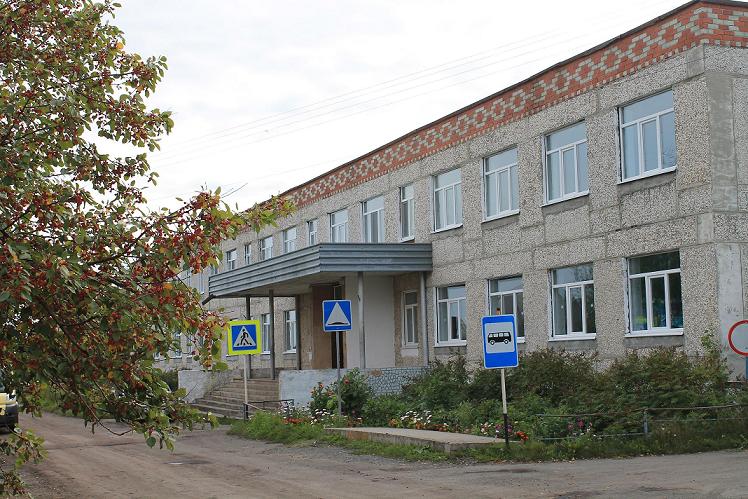 На 25 июля 2016 года приняты 90% школ района